ПРОЕКТ БЮДЖЕТА 
ОДИНЦОВСКОГО МУНИЦИПАЛЬНОГО РАЙОНА
 МОСКОВСКОЙ ОБЛАСТИ 
на 2016 год и плановый период 2017-2018 годов
Докладчик: Анашкина Раиса Алексеевна
Параметры бюджета Одинцовского муниципального района Московской области 
на 2016 год и плановый период 2017-2018 годов
11 335
10 519
8 315
2016 год
2018 год
2017 год
Средства из бюджетов других уровней
(+) Профицит
Доходы
Расходы
(-) Дефицит
Динамика  доходов и расходов бюджета 
Одинцовского муниципального района Московской области в 2015-2016 годах
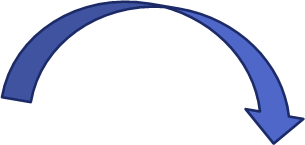 Рост  
на 1 173 млн.руб
или на 11,5 %
Рост  
на 1 176 млн.руб
или на 11,3 %
млн.руб.
10 162
+1335
-162
2015
2016
2015
2016
Налоговые и неналоговые доходы    

Безвозмездные поступления
Расходы за счет  средств бюджета района

Средства из бюджетов других уровней
Консолидированный бюджет Одинцовского муниципального
 района Московской области 
на 2016 год и плановый период 2017-2018 годов
млн.руб.
Проекты бюджетов поселений 
на 2016 год и плановый период 2017-2018 годов
млн. руб.
Задолженность по налоговым и неналоговым платежам 
в консолидированный бюджет Московской области
6 368
+1 821
в 1,55 раза
-96
+ 88
в 3,75 раза
01.01.2015 г.
01.11.2015 г.
Структура задолженности по налогам
 в консолидированный бюджет Московской области
млн.руб.
8%
3 310
01.11.2015 год
01.01.2015 год
Федеральные налоги (налог на прибыль, НДФЛ)
Региональные налоги (налог на имущество организаций, транспортный налог)
Местные налоги (земельный налог, налог на имущество физ.лиц)
Специальные налоговые режимы (УСН, ЕНВД)
Структура задолженности в консолидированный бюджет Одинцовского муниципального района Московской области по арендной плате за землю
(25%)
(28%)
(5%)
Результаты проведенной работы по погашению 
задолженности в консолидированный бюджет Московской области
млн.руб.
Налоговые и неналоговые доходы бюджета 
Одинцовского муниципального района Московской области 
в 2015 - 2016 годах
млн.руб.
5 760
4 425
Уточненный план
 2015 года
Прогноз на 
2016 год
Структура налоговых и неналоговых доходов бюджета 
Одинцовского муниципального района Московской области 
в 2016 году
Расходы бюджета Одинцовского муниципального района Московской области в 2015-2016 годах
млн.руб.
Рост на 1 176 млн. руб. или на 11,3%
10 429
средства бюджета района
средства бюджетов поселений
средства бюджета Московской области
Расходы бюджета 
Одинцовского муниципального района Московской области
на 2016 год
млн. руб.
Отклонение плана 2016 года от ожидаемого исполнения 2015 года
Ожидаемое исполнение плана 
 2015 год
План
на 2016 год
РАСХОДЫ БЮДЖЕТА,

кроме того:
+ 745
7 830
8575
СТРОИТЕЛЬСТВО ОБЪЕКТОВ МУНИЦИПАЛЬНОЙ СОБСТВЕННОСТИ
2 599
+431
3 030
РАСХОДЫ ВСЕГО
10 429
11 605
+1 176
Расходы бюджета Одинцовского муниципального района Московской области на строительство объектов муниципальной собственности
 на период до 2017 года
млн.руб.
2 206
2 072
1 864
900
460
Финансовое обеспечение деятельности муниципальных 
учреждений Одинцовского муниципального района Московской области за счет бюджетных средств на 2016 год
млн.руб.
Бюджетные учреждения

127
5 051
Автономные учреждения

12
585
Казённые 
учреждения

13
898
Итого учреждений
152
средства бюджета Московской области
средства бюджета района
средства бюджетов поселений
6 534
Целевые показатели муниципальных программ 
Одинцовского муниципального района Московской области, реализуемых         в 2016 году
Всего
381 
целевой показатель
из них 
23 
целевых показателя по Указам Президента РФ
Муниципальные программы Одинцовского муниципального района
16
млн.руб.
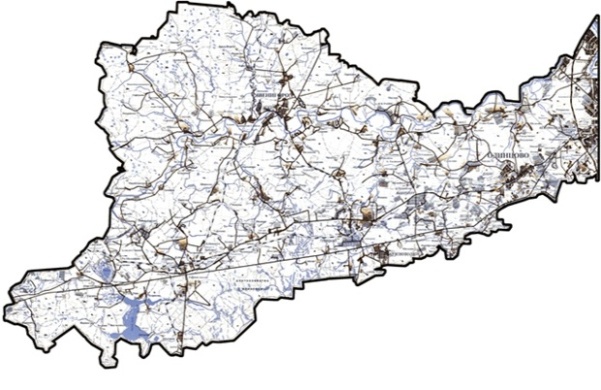 (0,6%)
11 540
СОГЛАСОВАНИЕ
Центральные исполнительные органы государственной власти Московской области
24
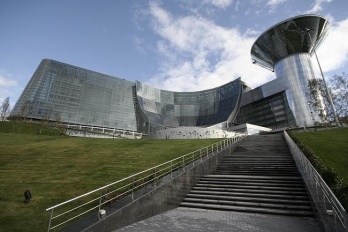 Структура программных расходов бюджета 
Одинцовского муниципального района Московской области в 2016 году
Расходы бюджета района на реализацию муниципальной программы
«Развитие образования в Одинцовском муниципальном районе» в 2015-2016 годах
Рост на 1 151 млн. руб. или на 19%
7 307
6 156
средства бюджета района
средства бюджетов поселений
средства бюджета Московской области
Муниципальная программа
«Развитие образования в Одинцовском муниципальном районе» в 2016 году
Расходы бюджета района на реализацию муниципальной программы
«Развитие культуры в Одинцовском муниципальном районе» в 2015-2016 годах
млн.руб.
374
Рост на 3,5 млн. руб. или на 10,3%
339
средства бюджета района
средства бюджетов поселений
средства бюджета Московской области
Муниципальная программа
«Развитие культуры в Одинцовском муниципальном районе» в 2016 году
Расходы бюджета Одинцовского муниципального района Московской области на
Физическую культуру и спорт  в 2015-2016 годах
Без ФОК
млн.руб.
+12
604
-110 (18,2%)
2%
-19
-38
+19
121
-6
-85
2016 год
Рост/снижение расходов
средства бюджетов поселений
средства бюджета района
средства бюджета области
Расходы бюджета Одинцовского муниципального района Московской области на
Физическую культуру и спорт  в 2015-2016 годах
млн.руб.
482
494
Рост на 12 млн. руб. или на 2,5%
средства бюджета района
средства бюджетов поселений
средства бюджета Московской области
Расходы бюджета Одинцовского муниципального района Московской области на
Физическую культуру и спорт  2016 году
млн.руб.
494
Динамика муниципального долга бюджета 
Одинцовского муниципального района Московской области 
за период 2014 –2018 годы
млн.руб.